Let’s practise Sam’s Sounds and Common Exception Words!
Revisit and Review
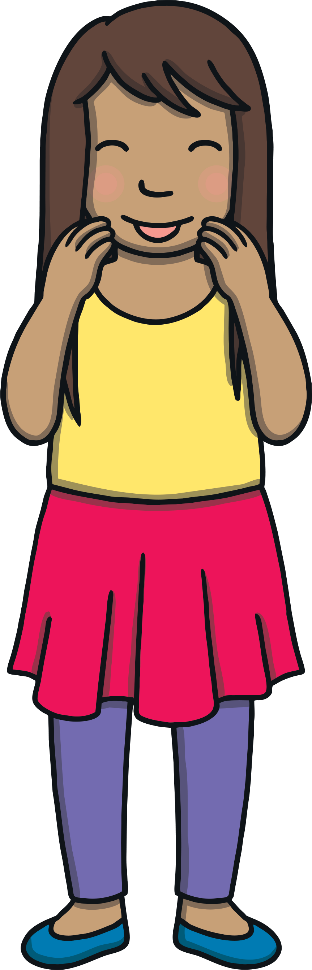 ph
aw
au
wh
ie
April
August
coming
February
more
January
before
July
January
October
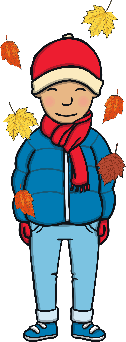 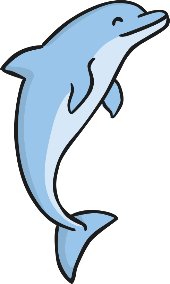 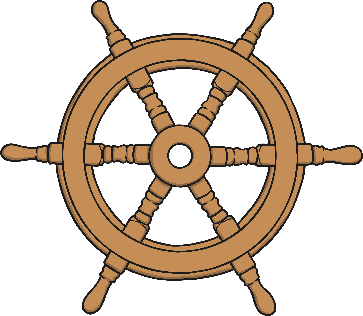 ea
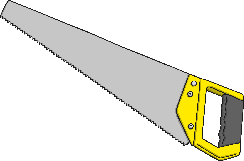 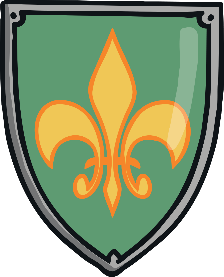 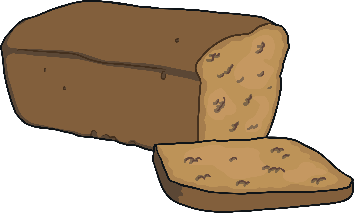 This week, we are learning to spell the common exception words more and coming. Watch the magic pencil write the words. Can you join in?
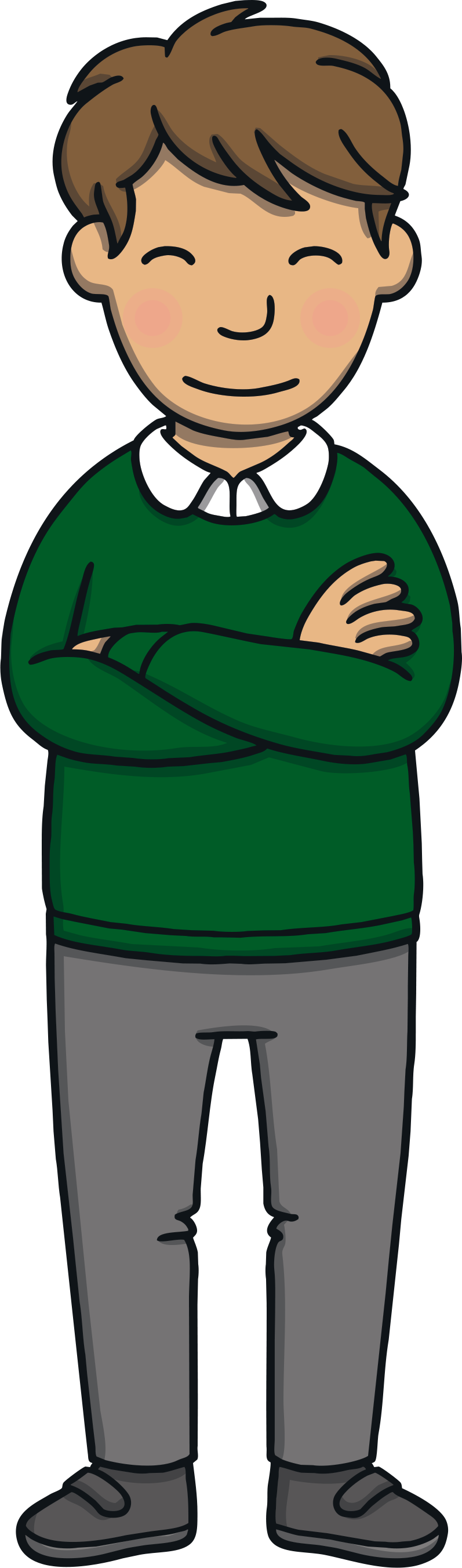 Teach
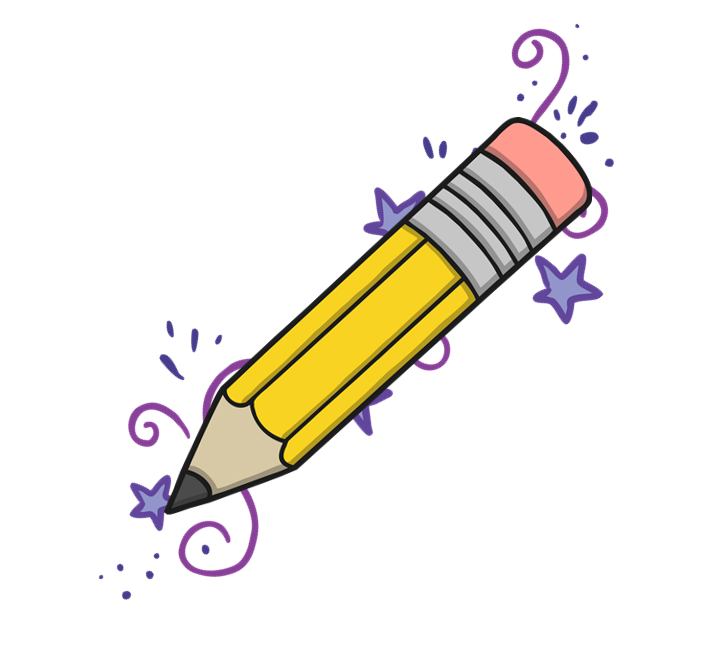 Teach
more
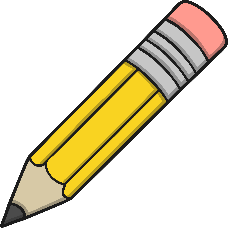 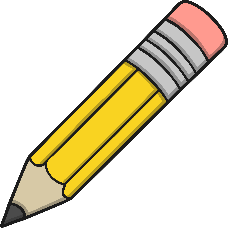 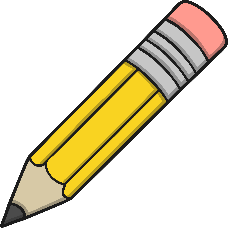 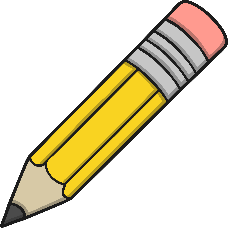 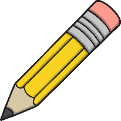 Play
Teach
coming
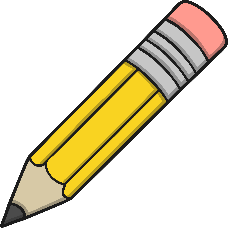 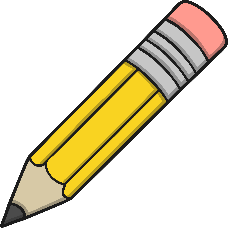 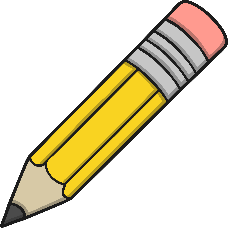 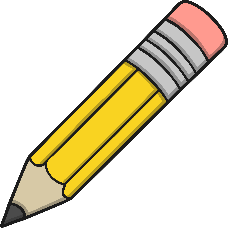 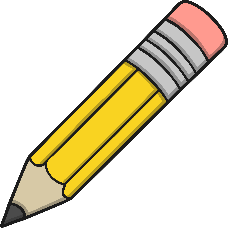 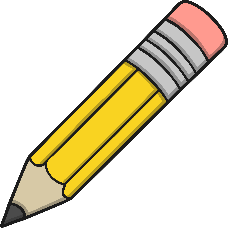 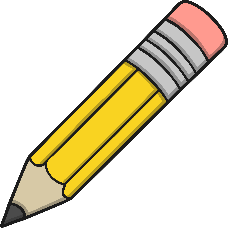 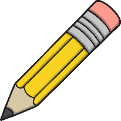 Play
Today, we are learning to write words that have
-s and -es added.
Teach
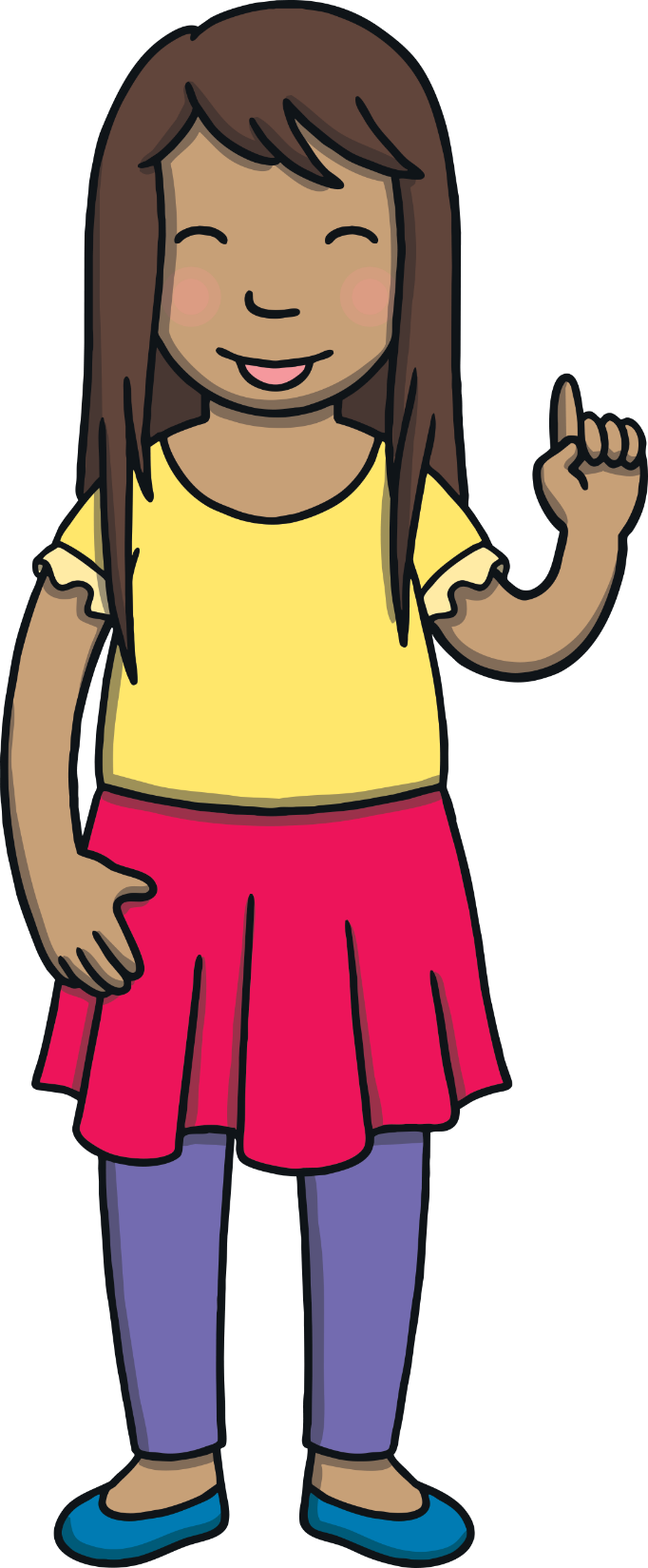 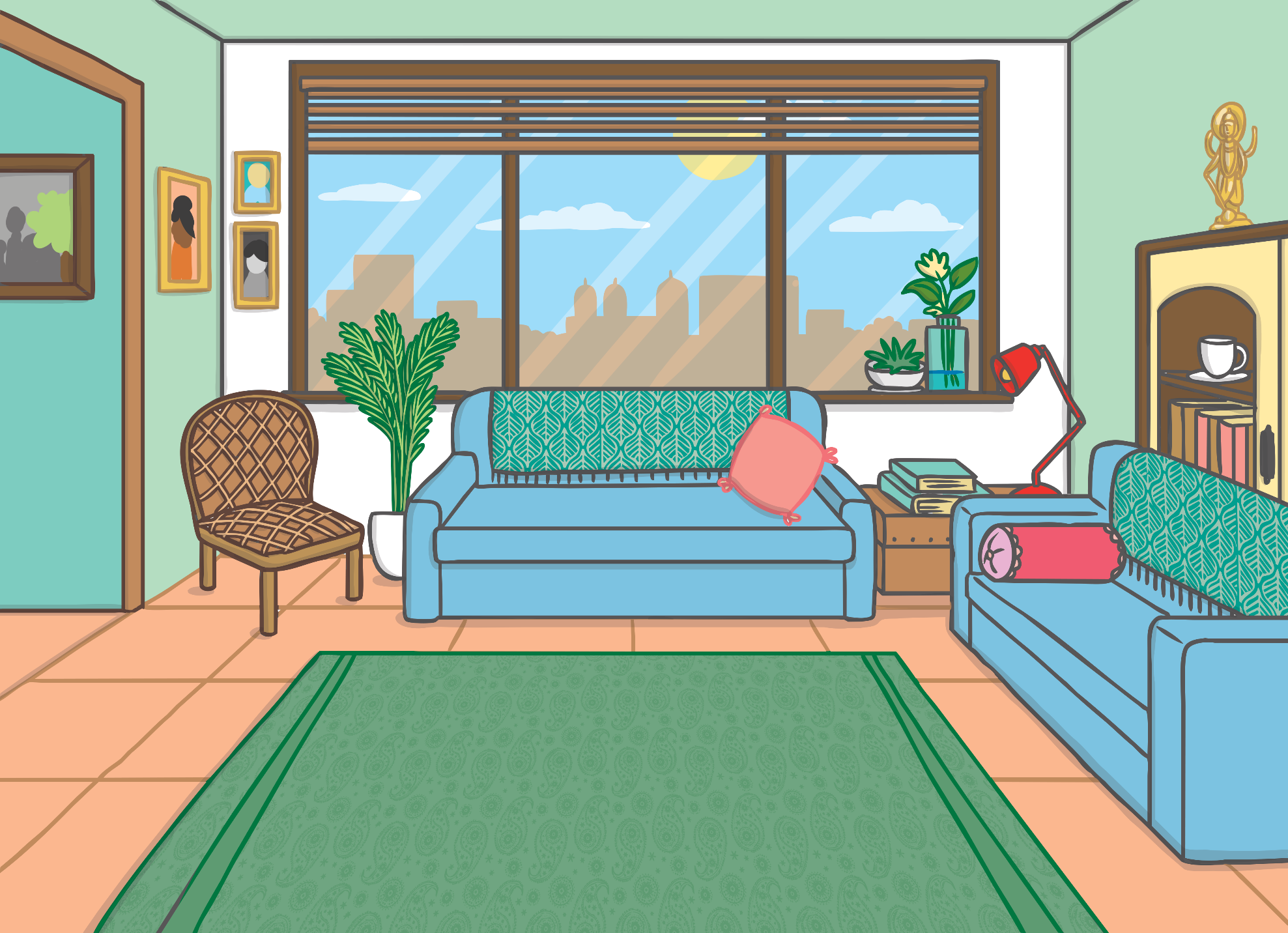 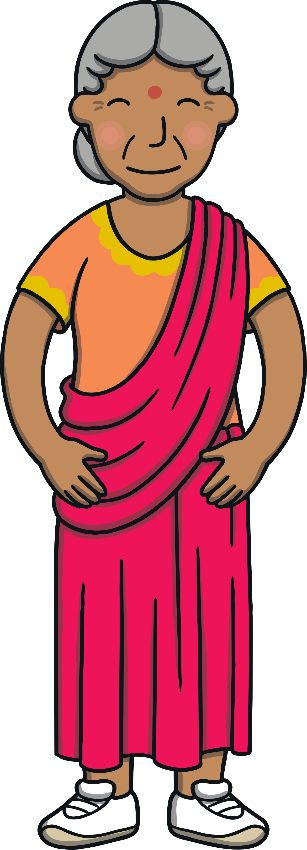 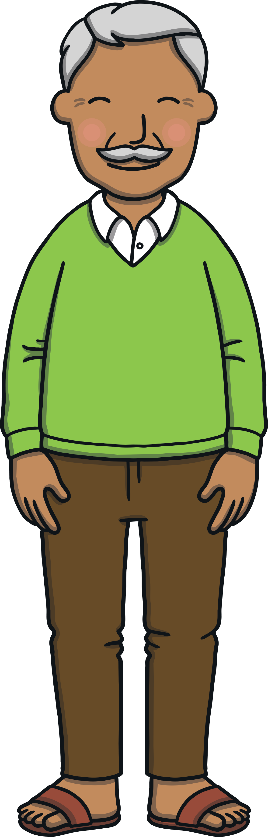 Teach
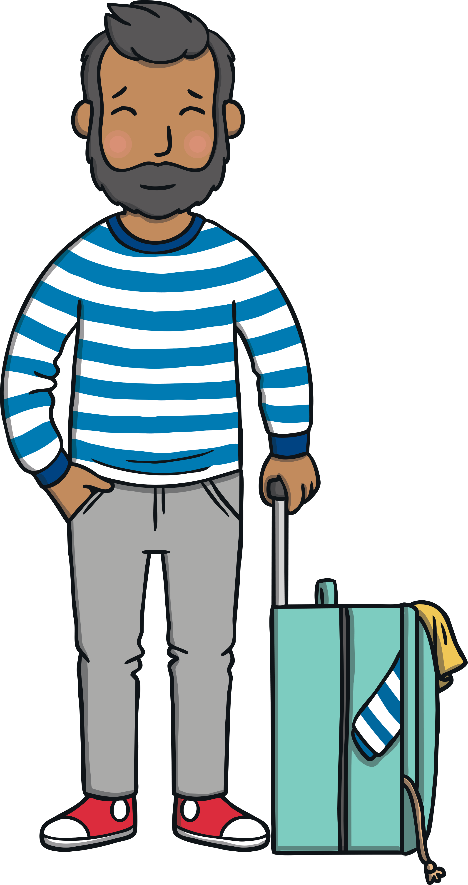 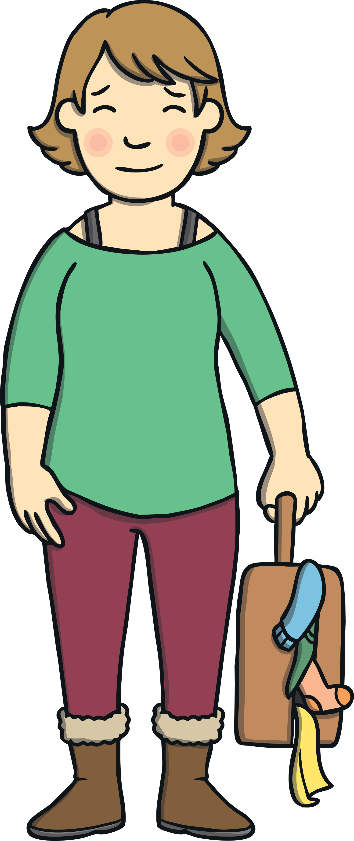 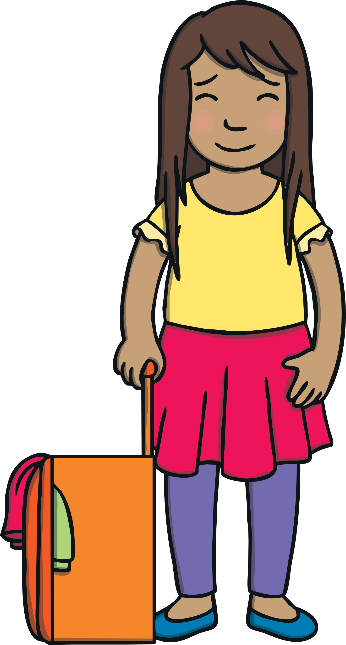 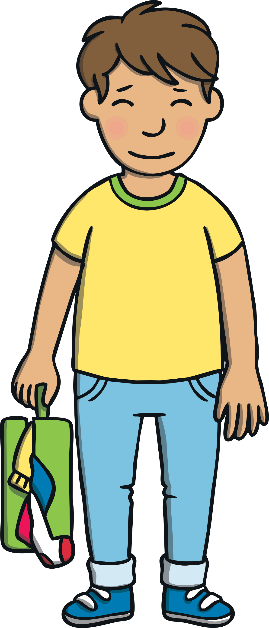 Kit and Sam had arrived at their family’s house in Kanpur. “Mmm, smell those Jasmine flowers,” said Grandpa Dada outside. “They remind me of my childhood. They always came out around August time.”
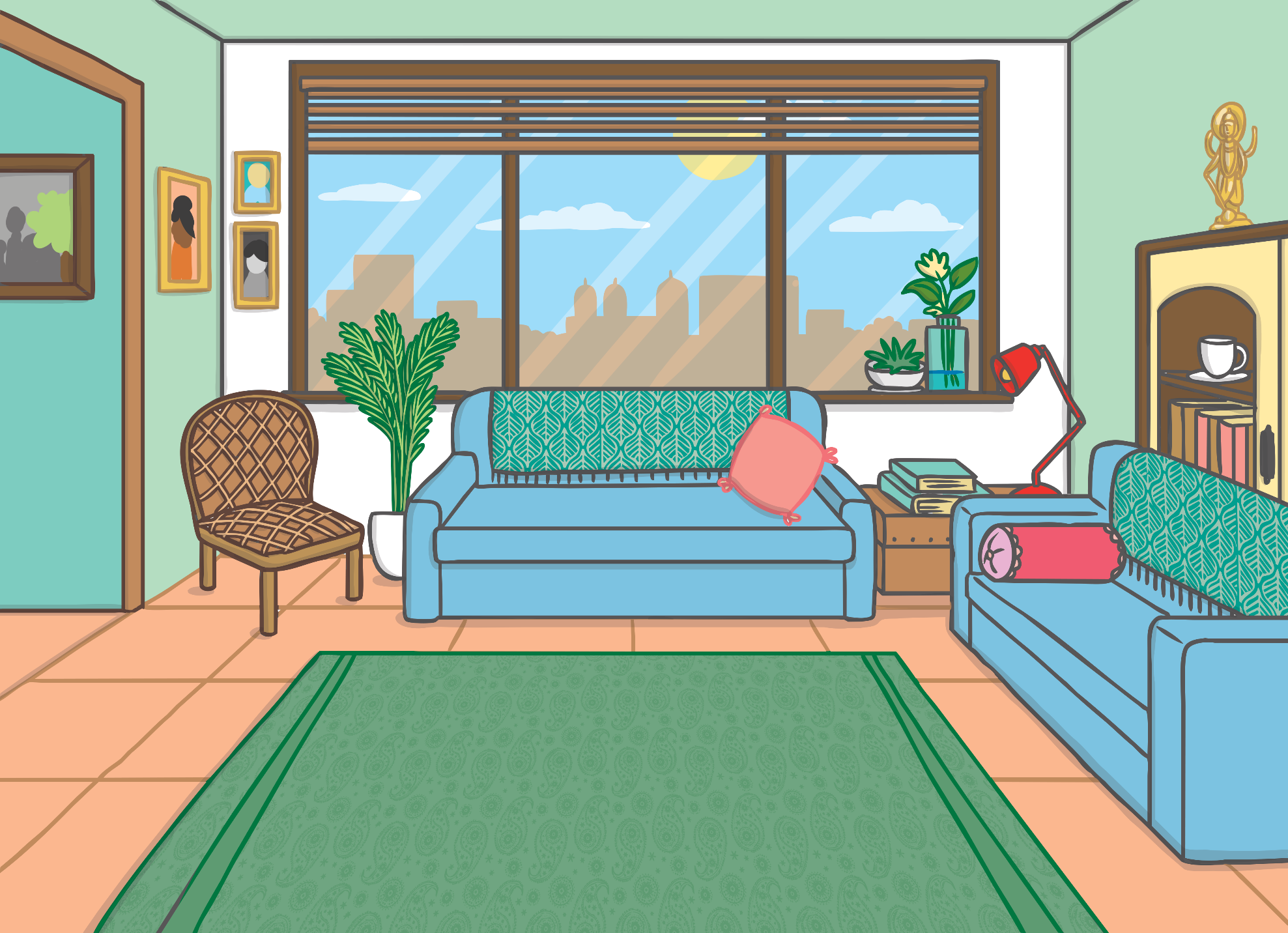 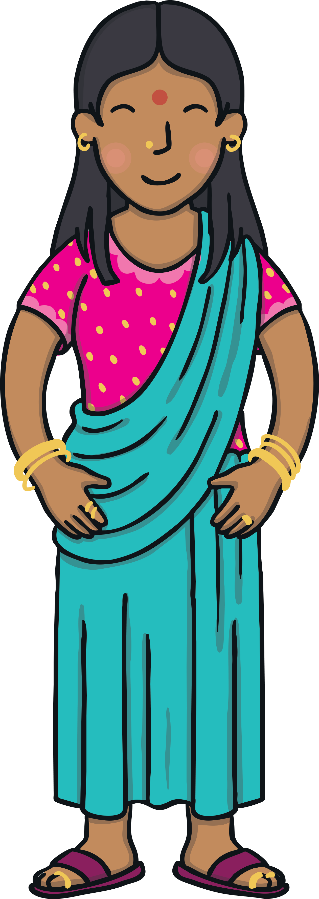 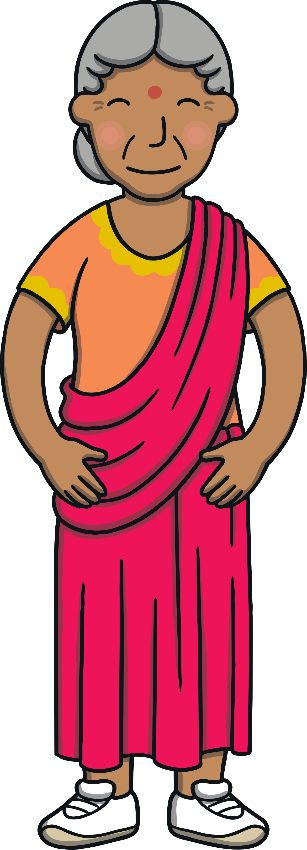 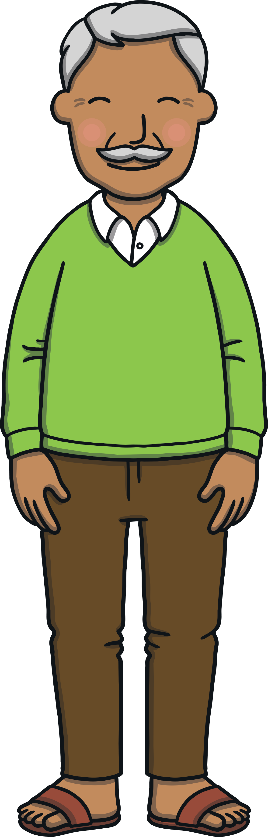 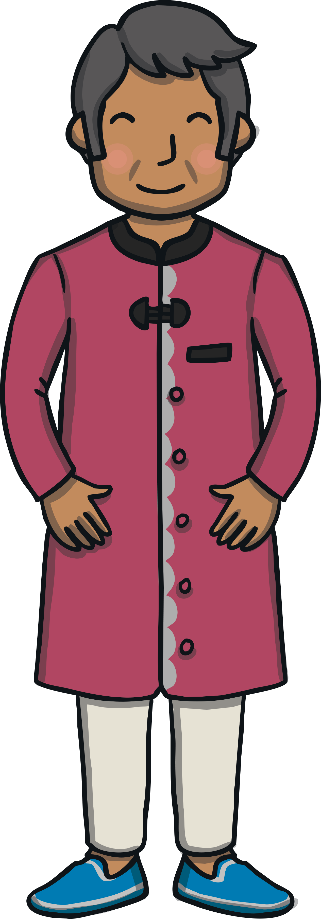 Teach
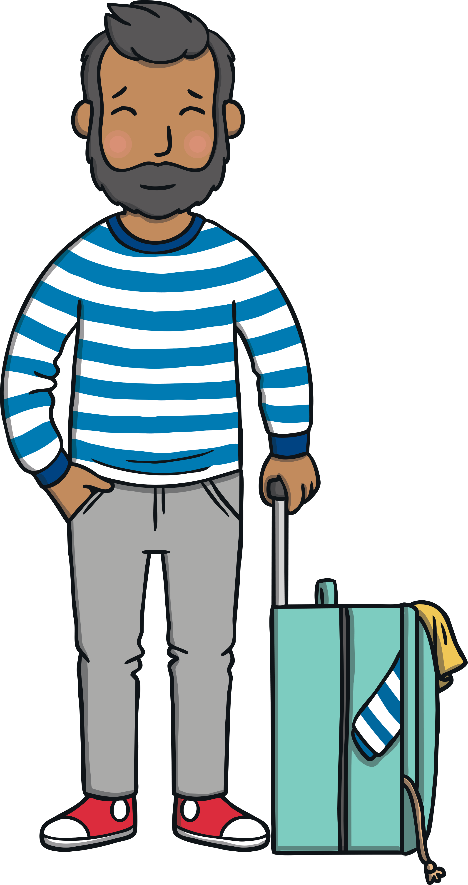 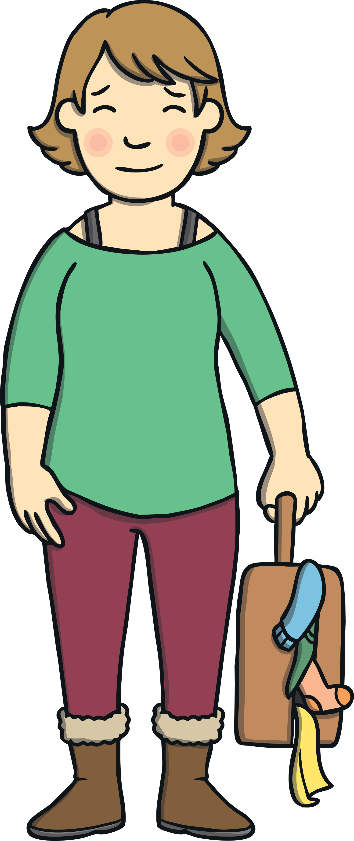 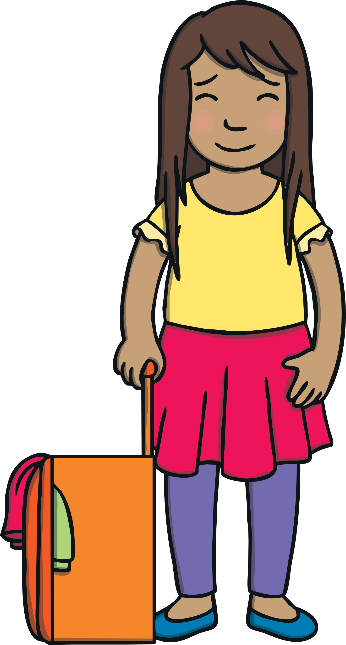 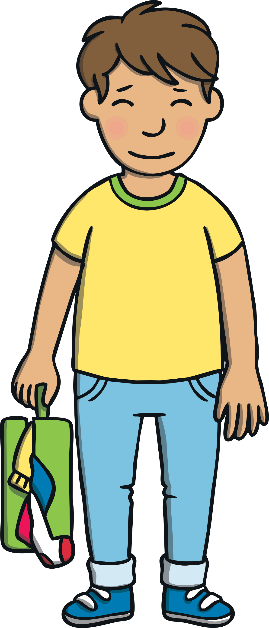 They walked inside into the living room to see Aditi and Ravi smiling!
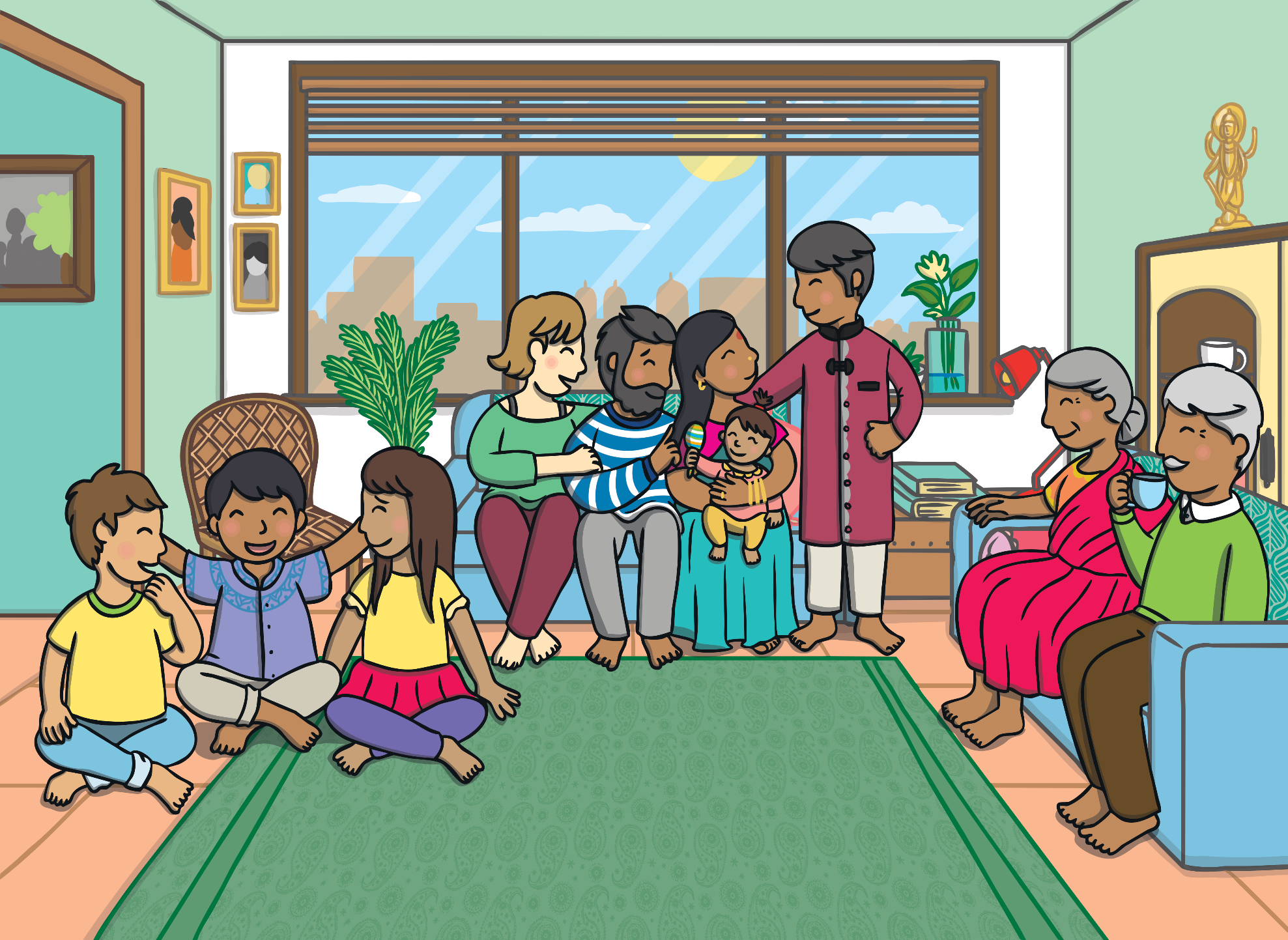 Teach
Grandma Dadi, Grandpa Dada, Mum and Dad cooed over baby Diya while Kit and Sam chatted with their cousin Ankit. “I’m so excited that you are here,” he said. “I have loads to show you! What do you want to do in Kanpur?”
Sam takes out the list of things that she would like to do in Kanpur. Can you add the missing letters to the words?
Teach
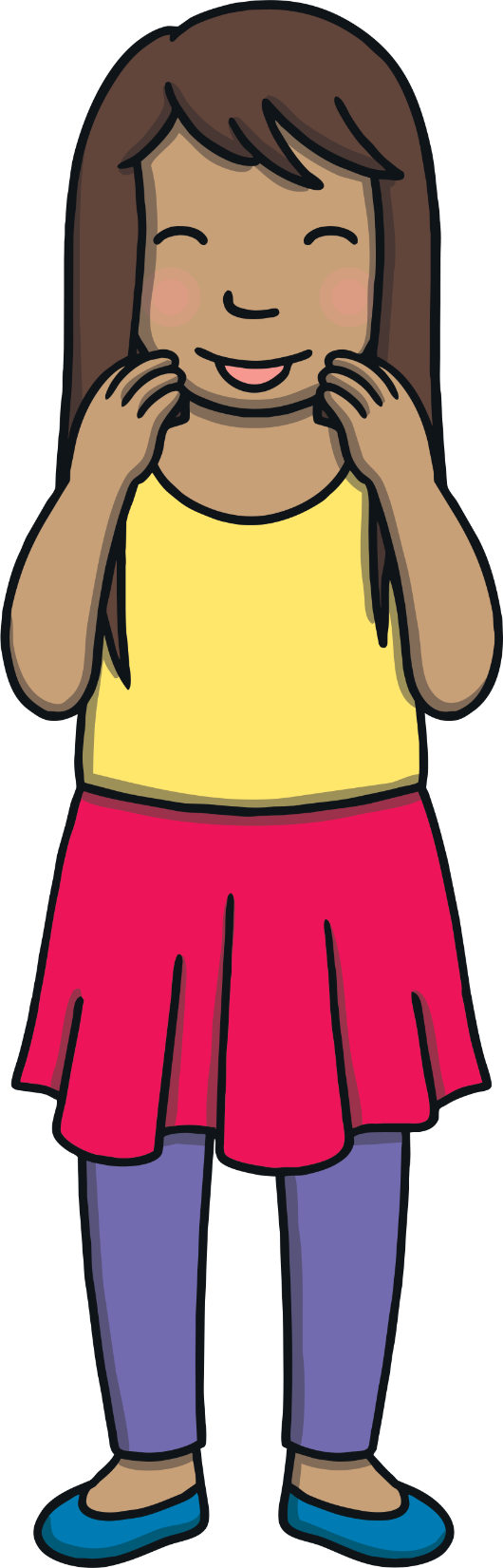 X
Hint: They are all words ending in -s or -es.
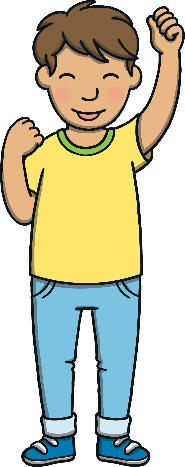 Click me for Kit’s teaching tips!
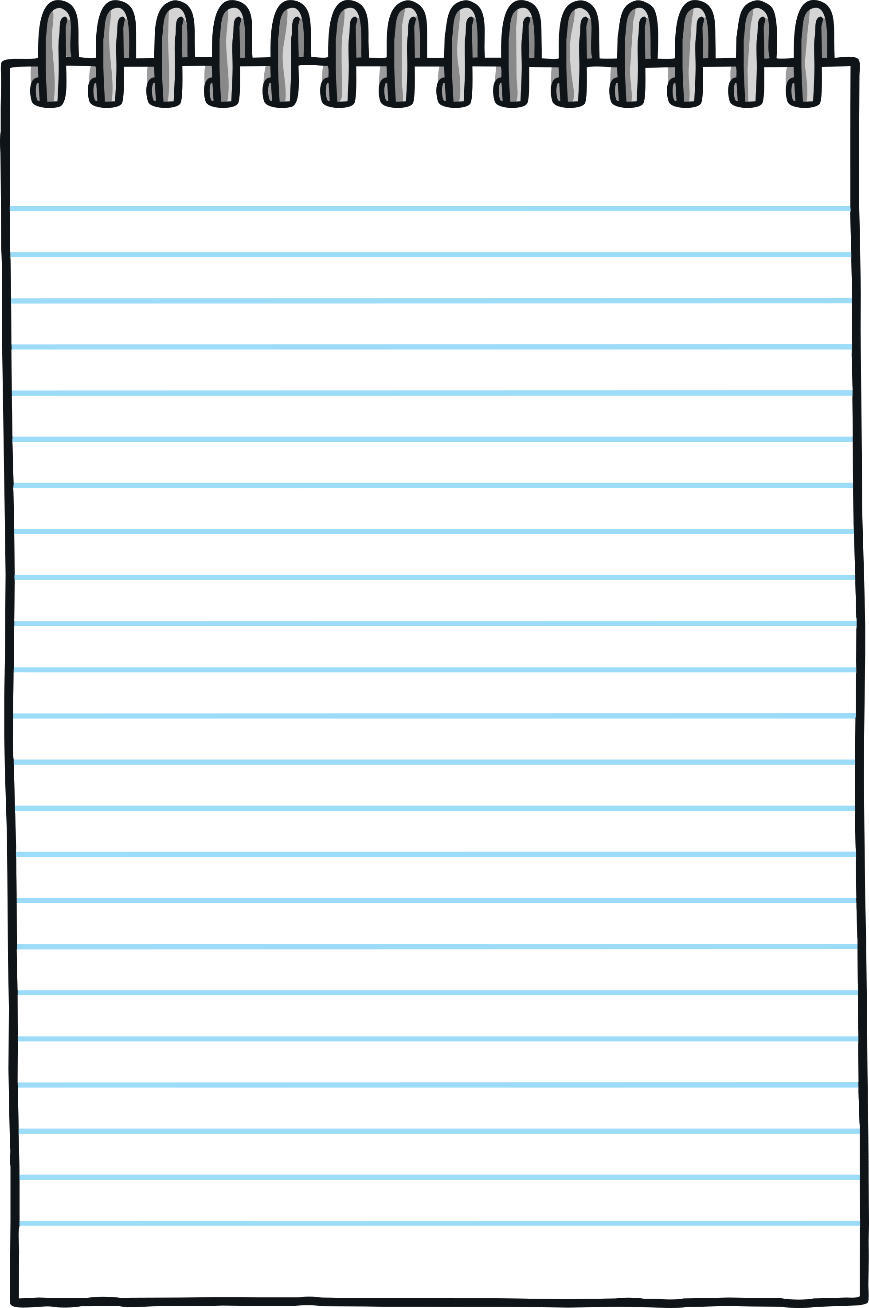 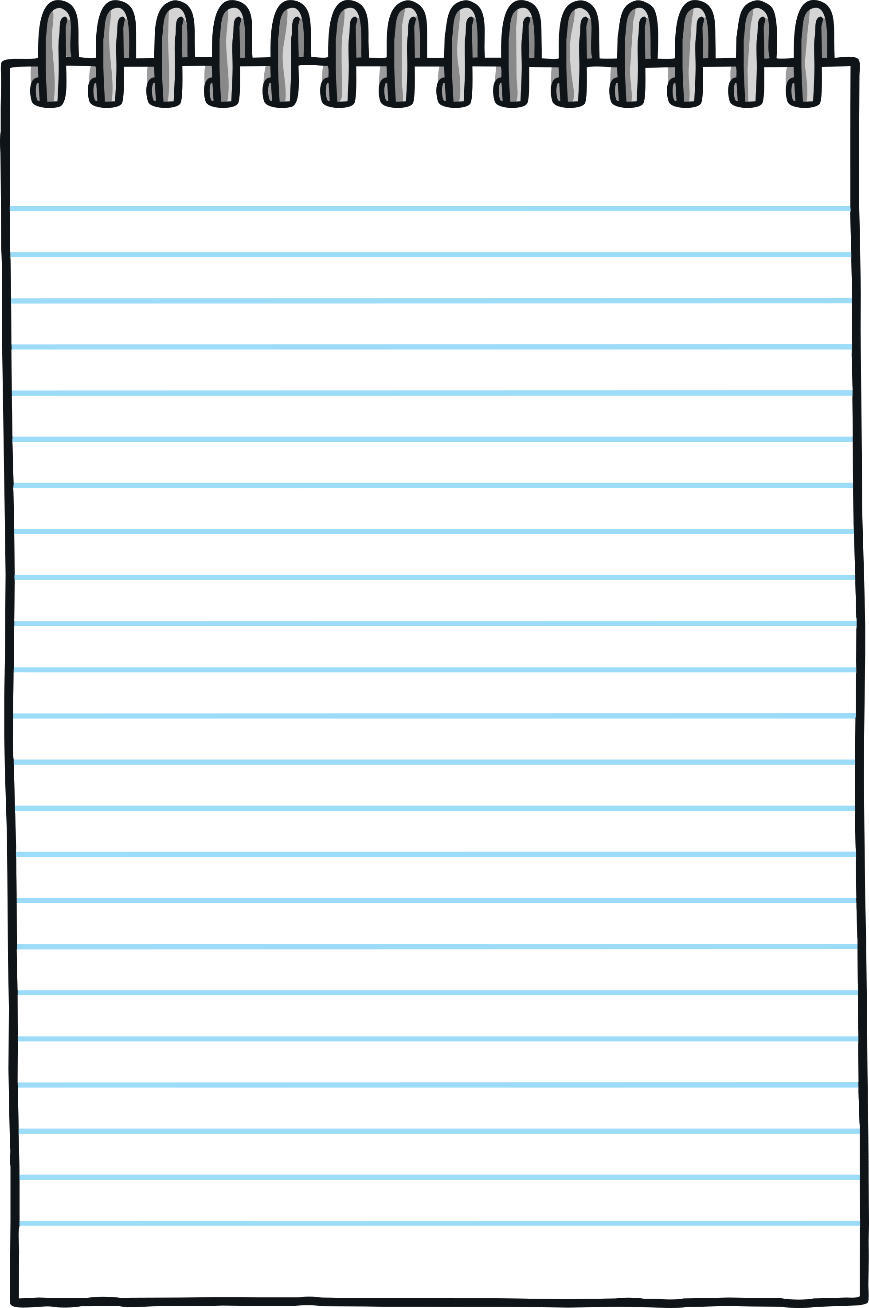 Go and get some new bracel___ from the sh_p_.
Go and get some new bracelets from the shops.
Teach
Look at the colourful dress__ and skir__.
Look at the colourful dresses and skirts.
Ride on some bus__ through Kanpur.
Ride on some buses through Kanpur.
Find some bo_k_ about Kanpur to take home.
Find some books about Kanpur to take home.
Spend time with baby Diya and her toy_.
Spend time with baby Diya and her toys.
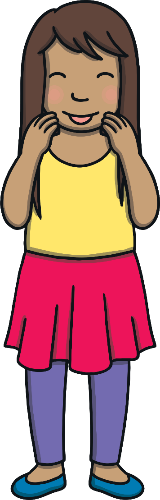 Check
The Travel Guide
Cousin Ankit has a travel guide for Kanpur.  Kit and Sam can’t understand the words because it is written in Hindi. Look at the pictures. Write a word in English to say what each one is showing.
Practise
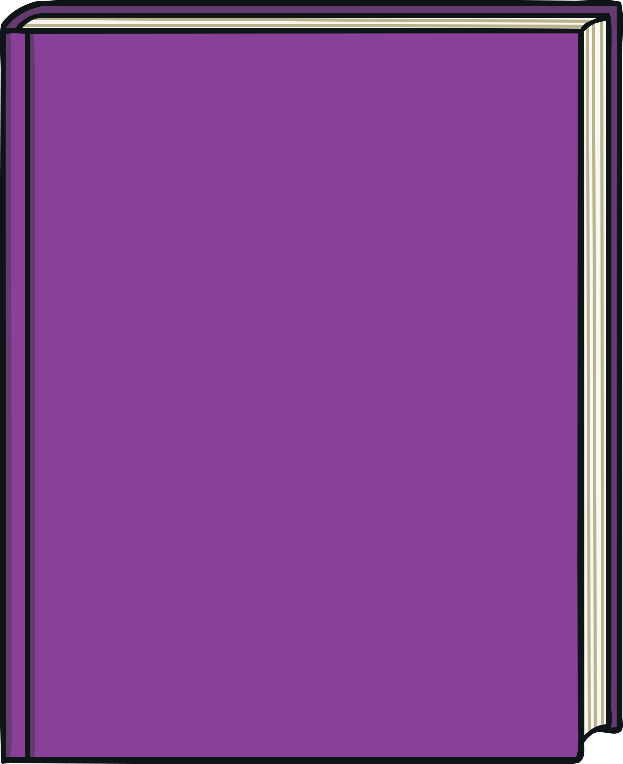 X
This is a great whiteboard activity!
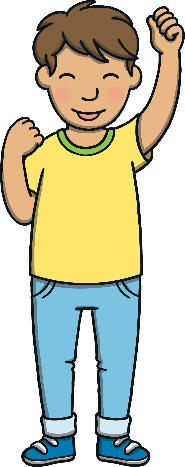 Click me for Kit’s teaching tips!
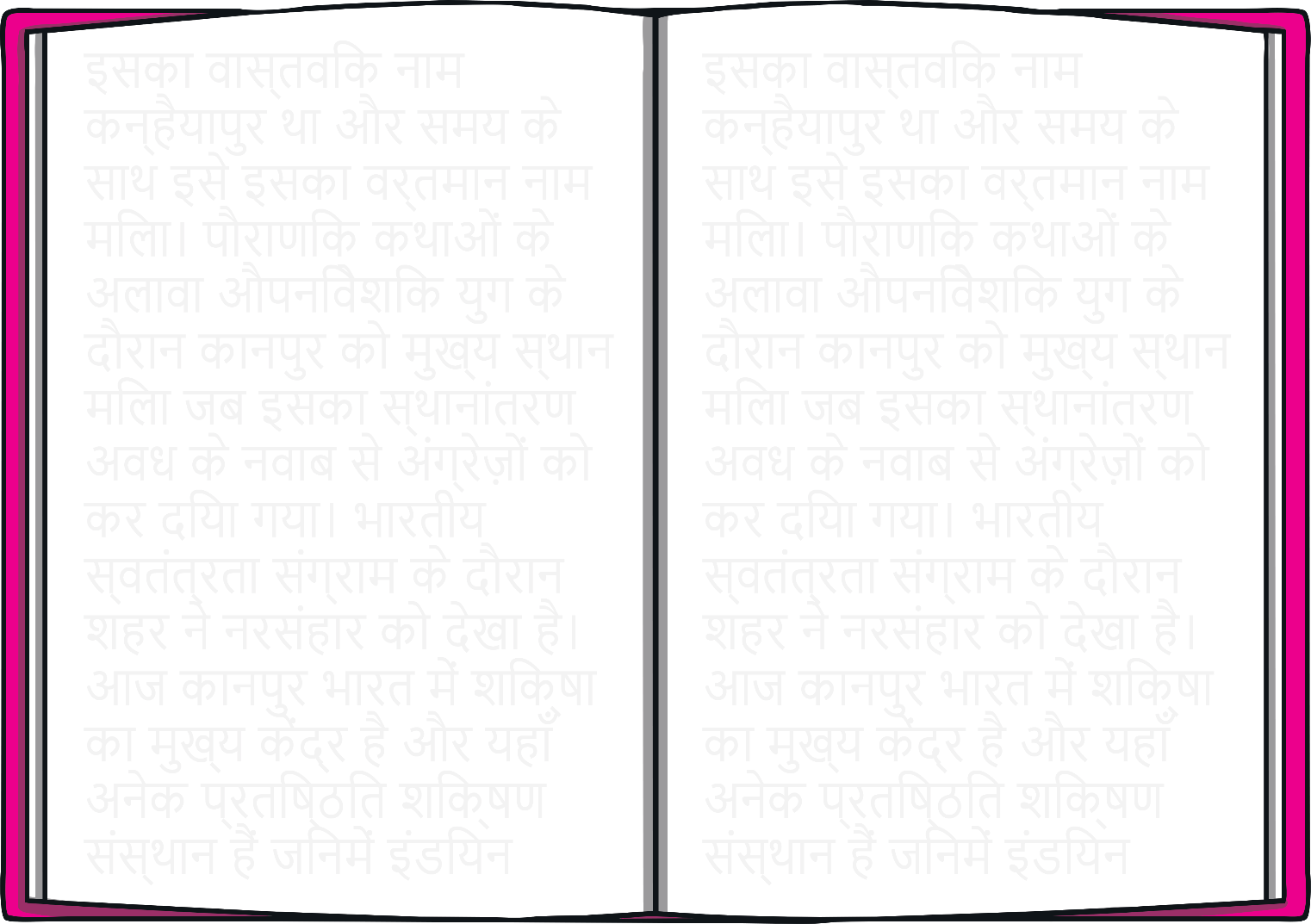 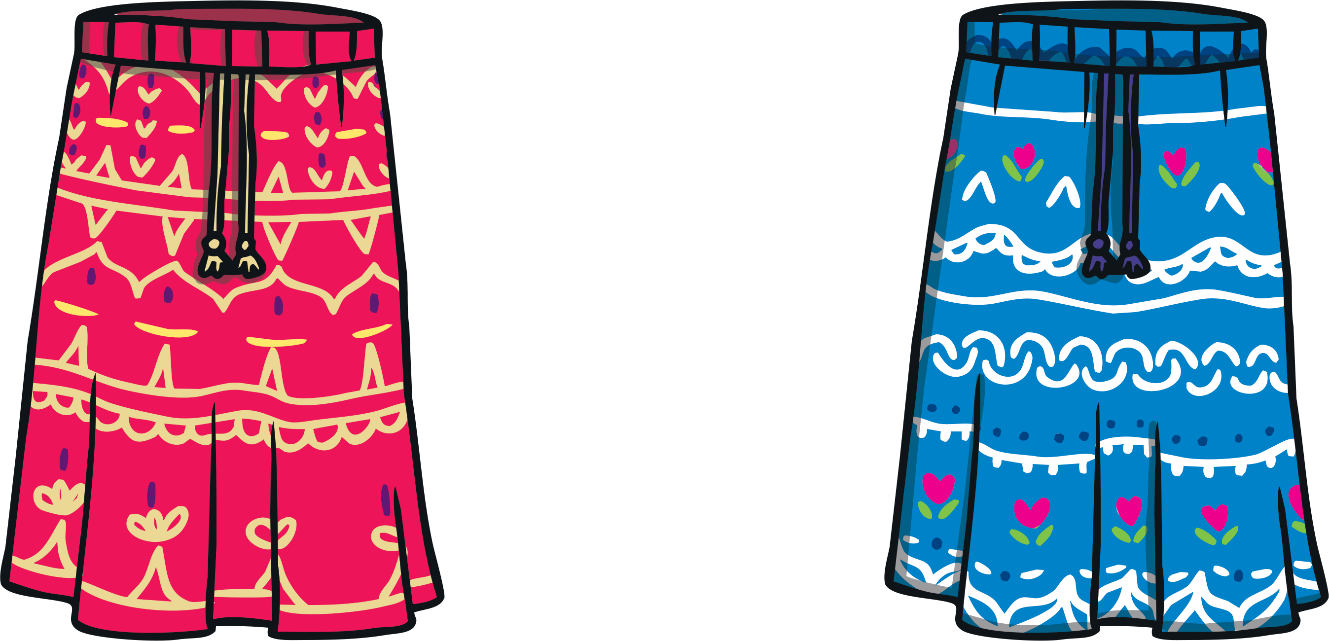 Practise
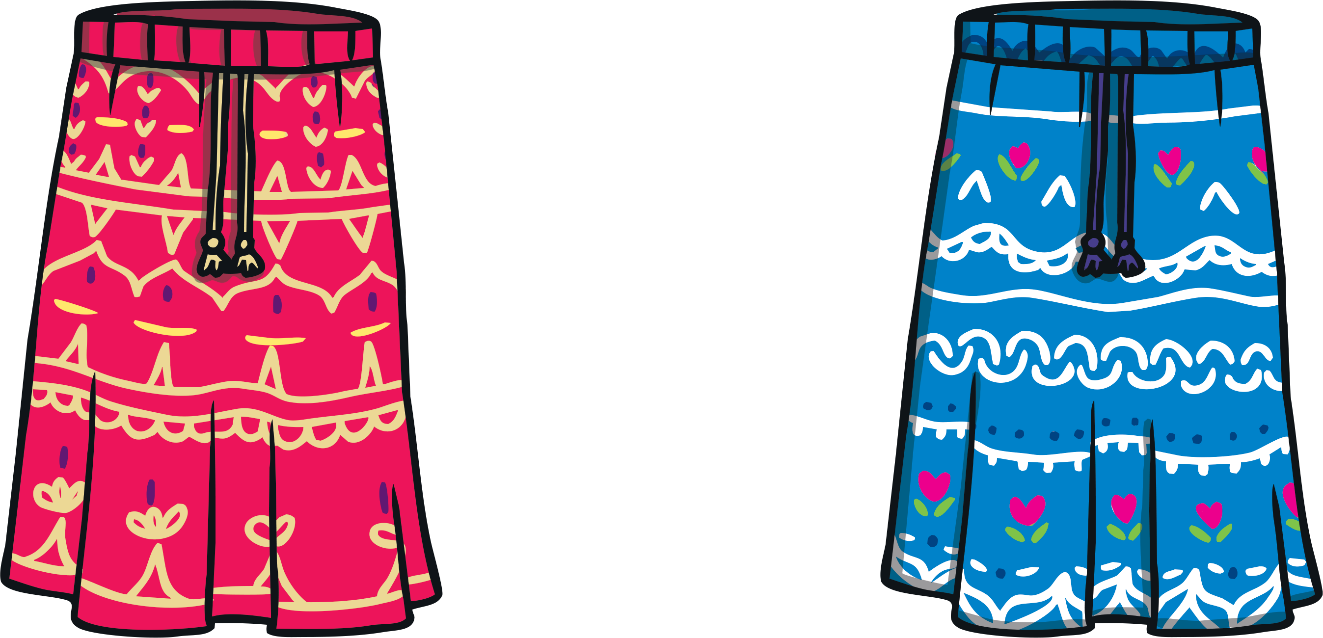 skirts
______
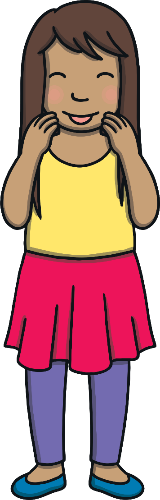 Check
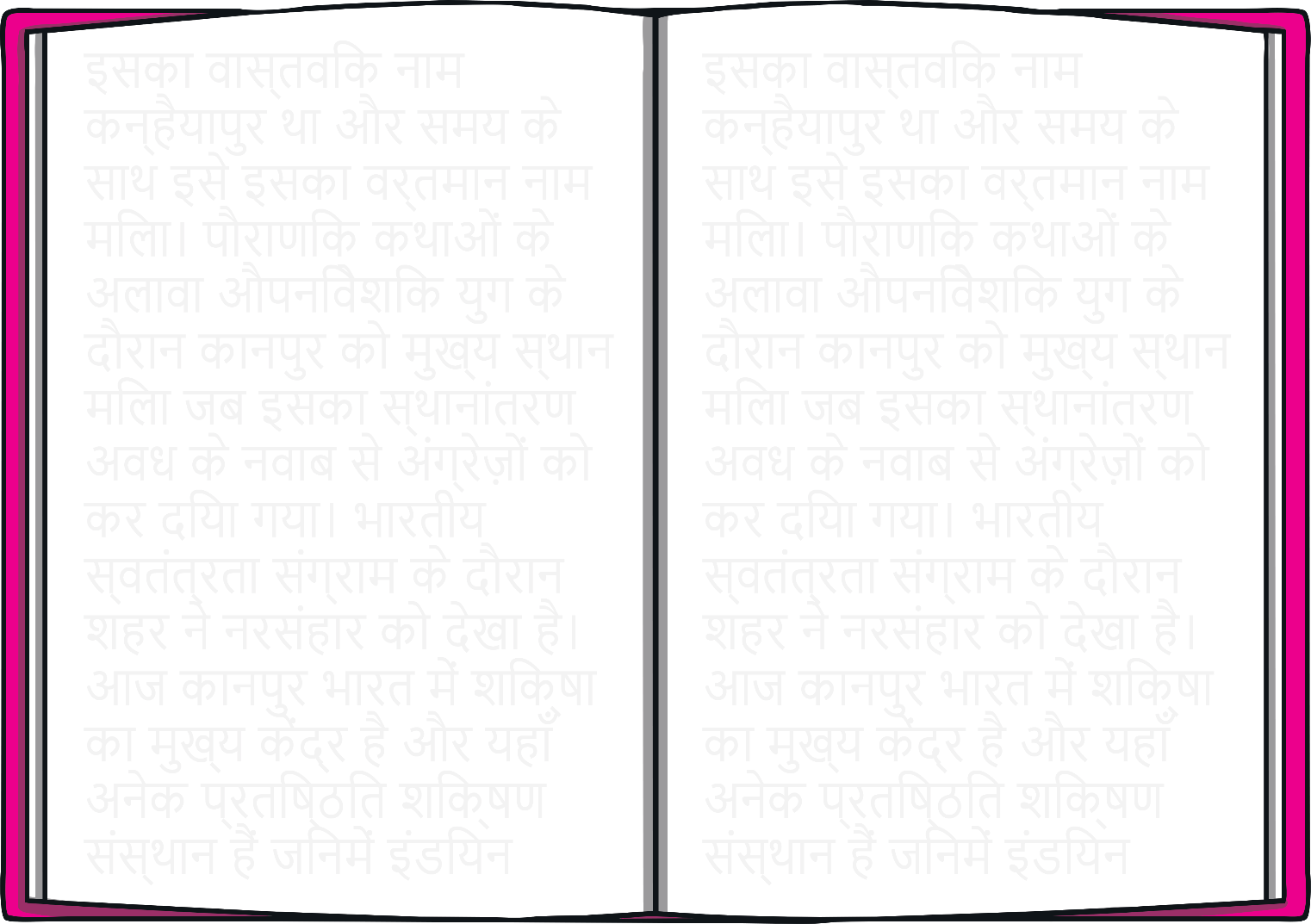 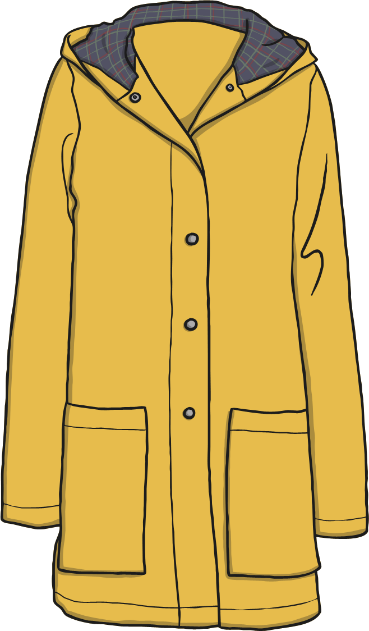 Practise
raincoats
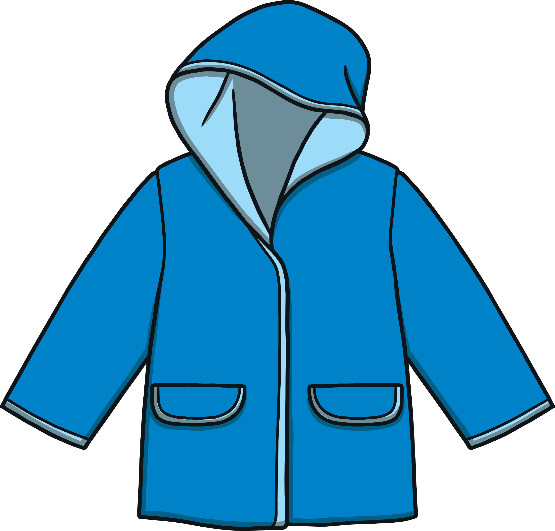 _________
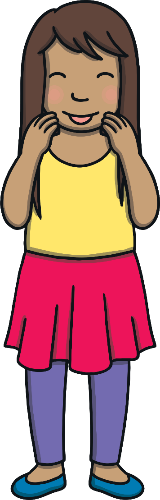 Check
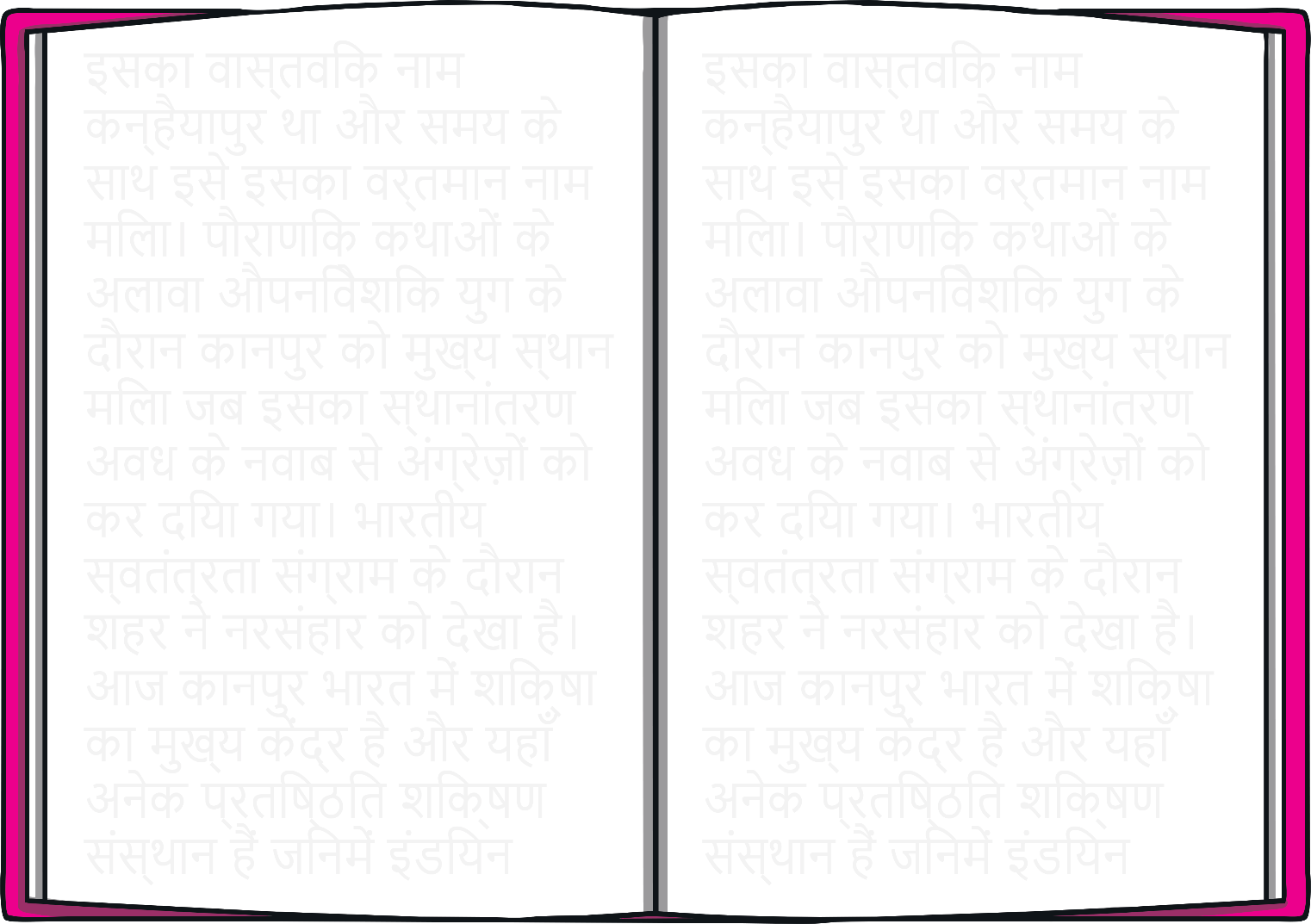 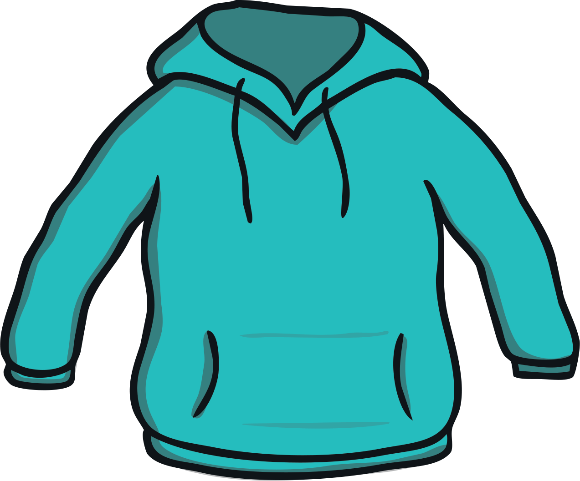 Practise
hoodies
_______
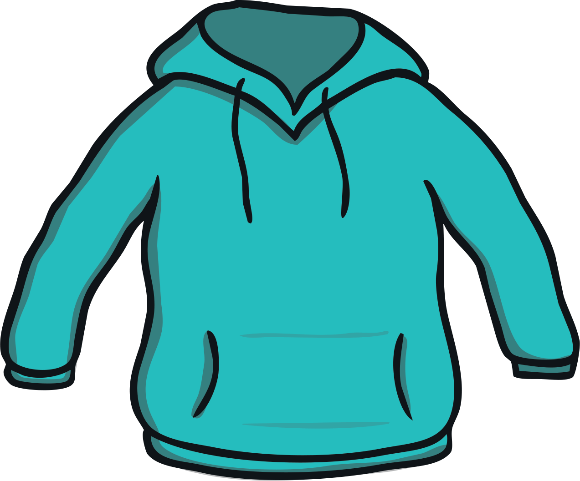 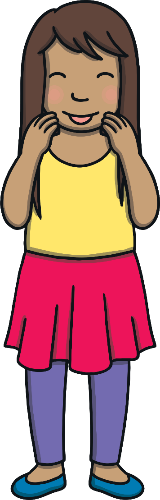 Check
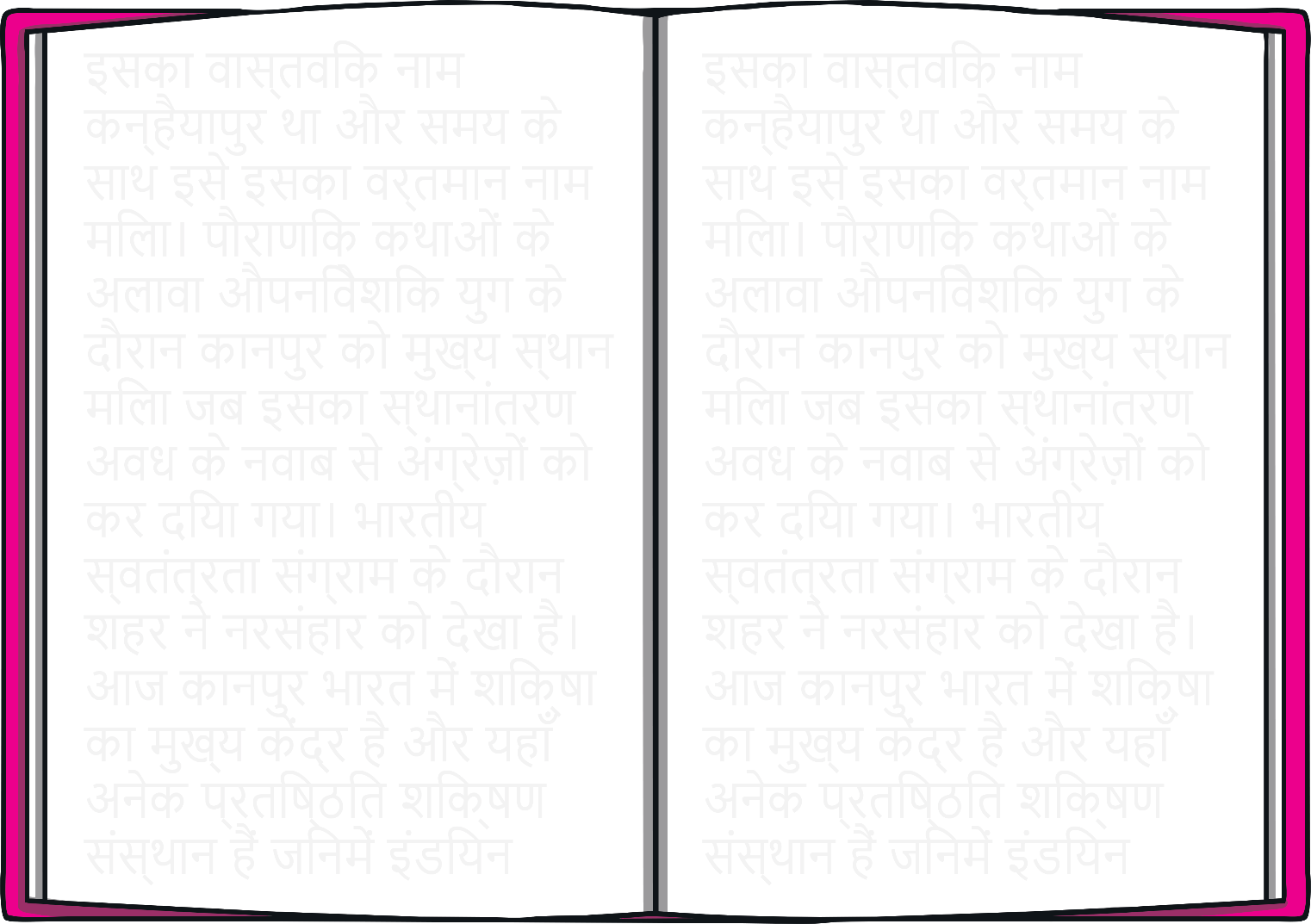 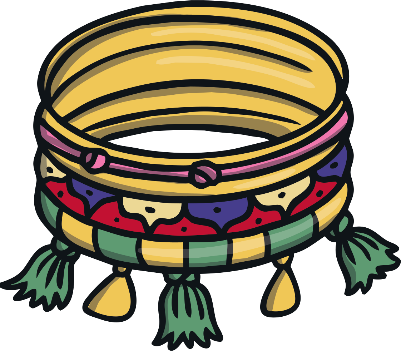 Practise
bracelets
_________
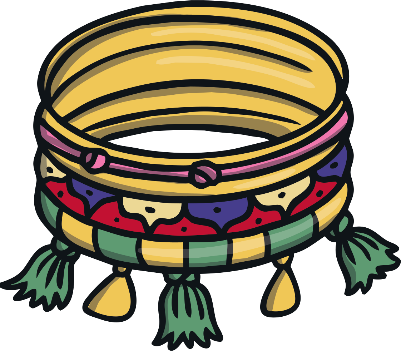 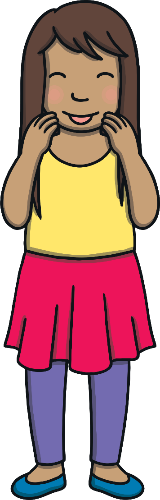 Check
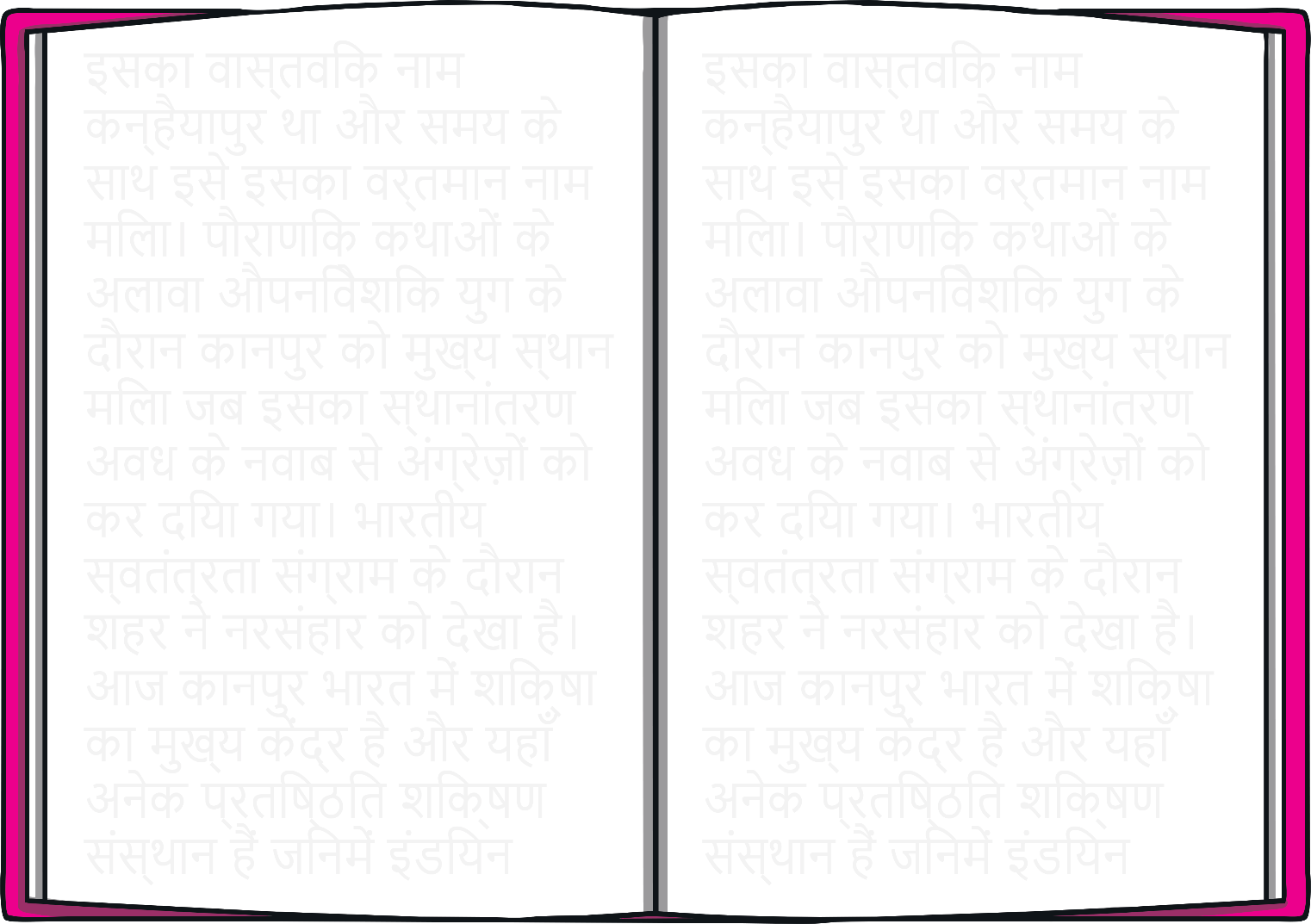 Practise
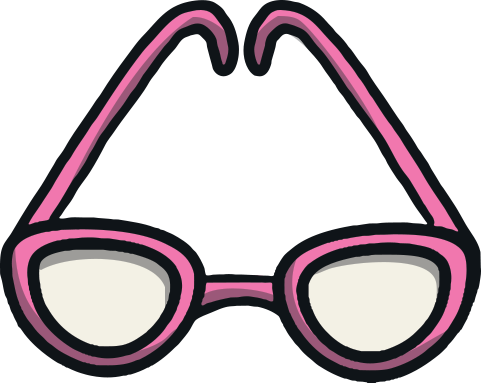 glasses
_______
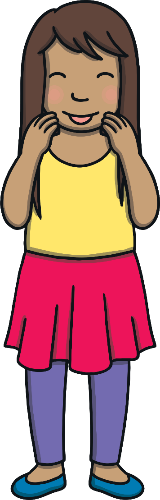 Check
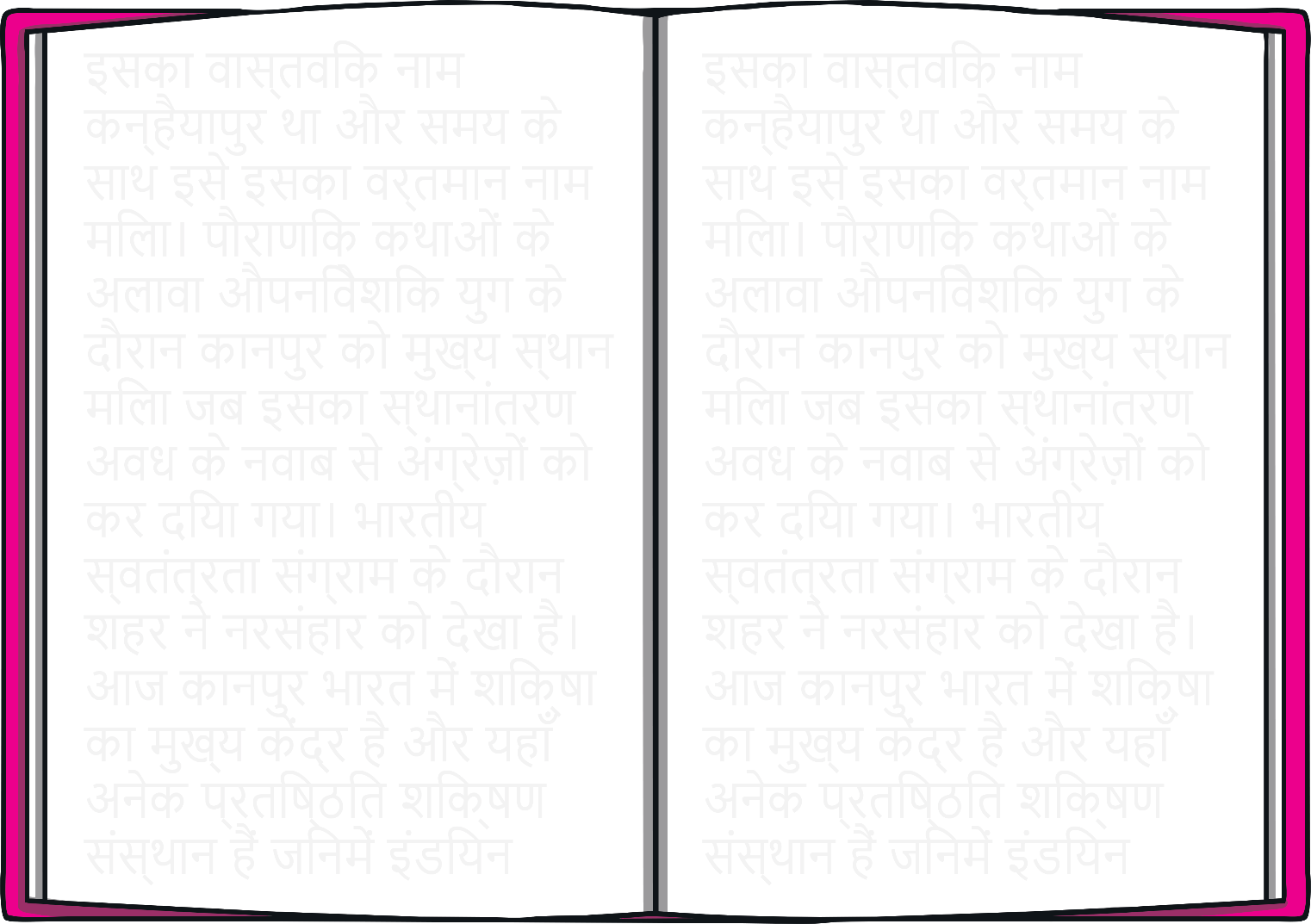 Practise
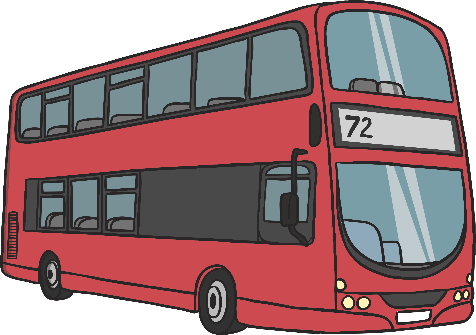 buses
_____
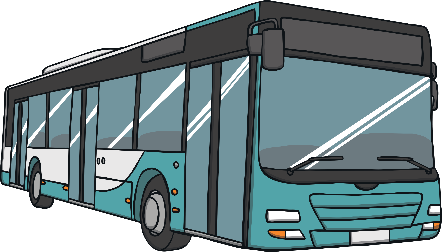 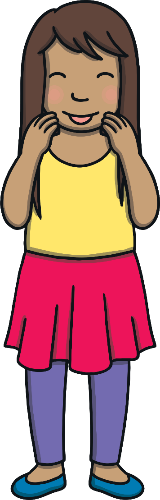 Check
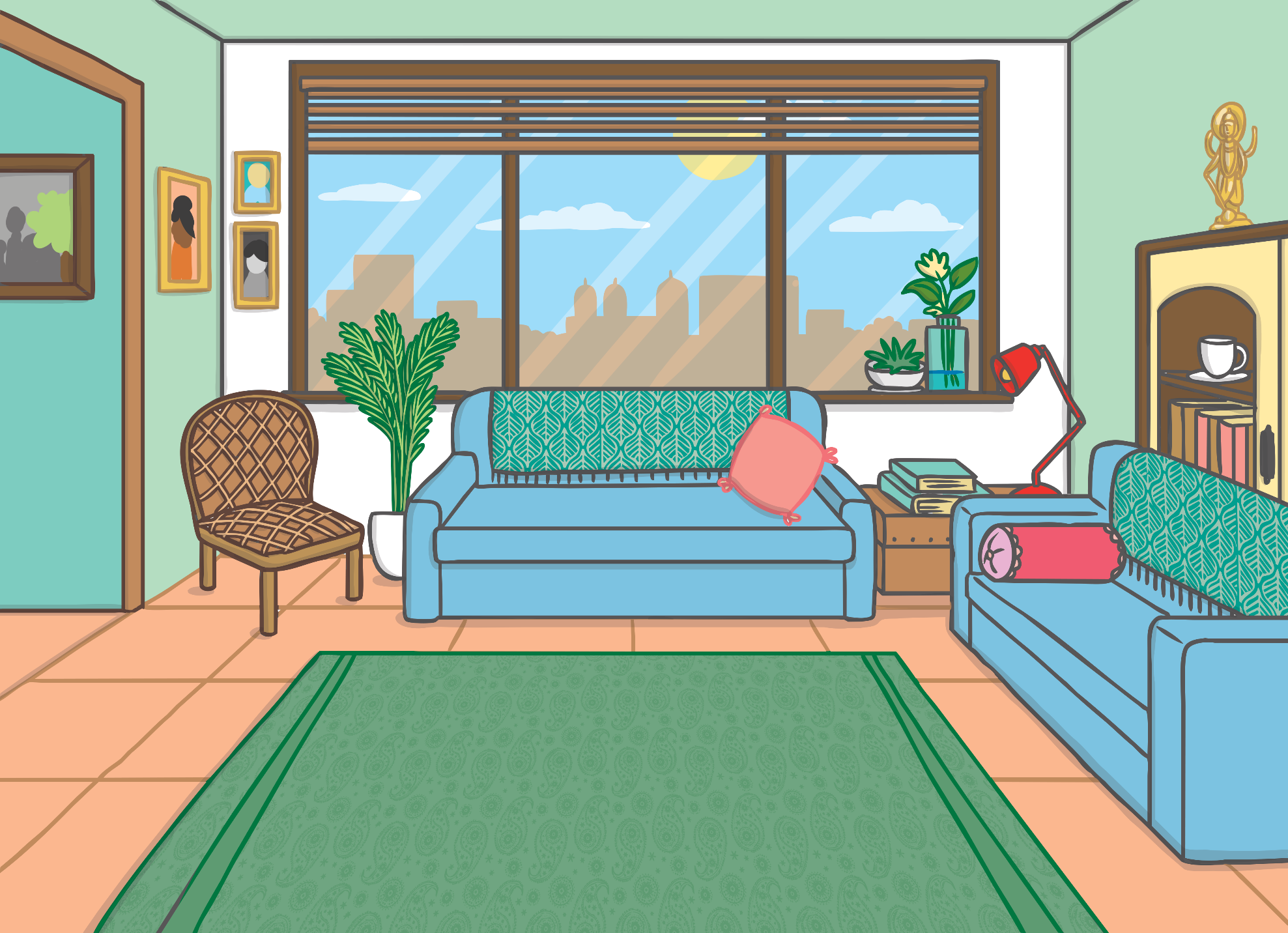 Apply
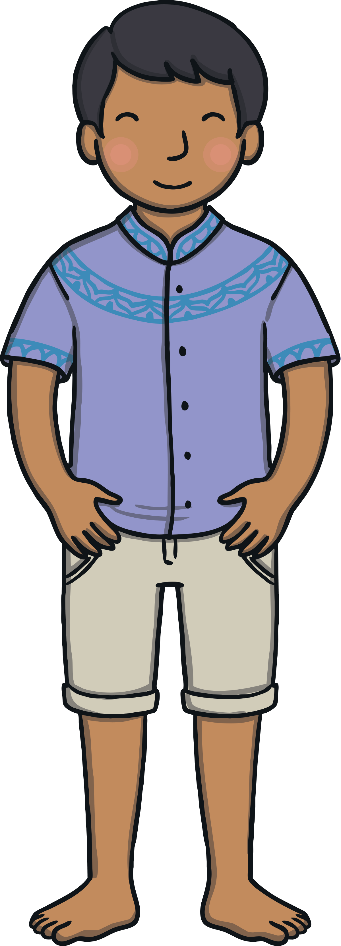 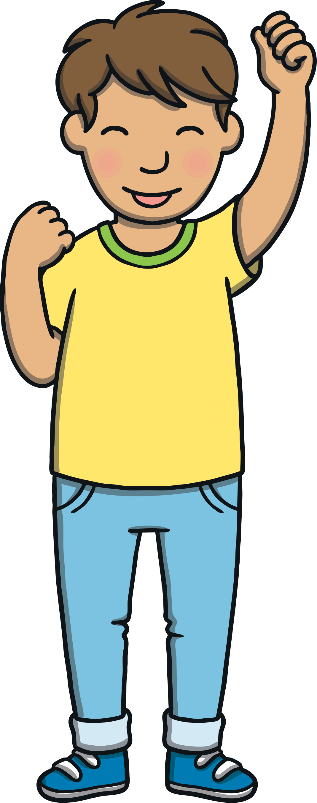 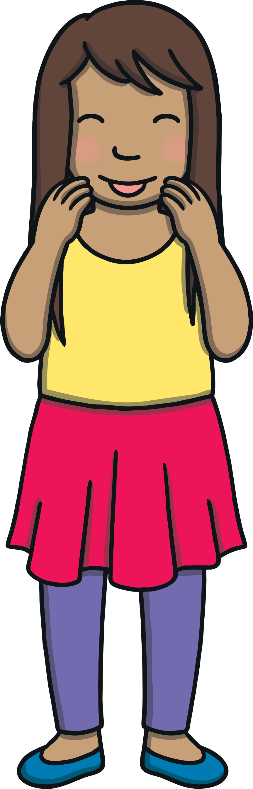 After Ankit had finished looking through his guide book, he sprang to his feet. “Let’s get showing you around!” he said. “We don’t have long!” Kit and Sam grinned. They were pleased to be hanging out with their cousin and he was turning out to be pretty cool!
Sentence Time
Where does Ankit take Kit and Sam first? Look at the picture and write a sentence to match.
Apply
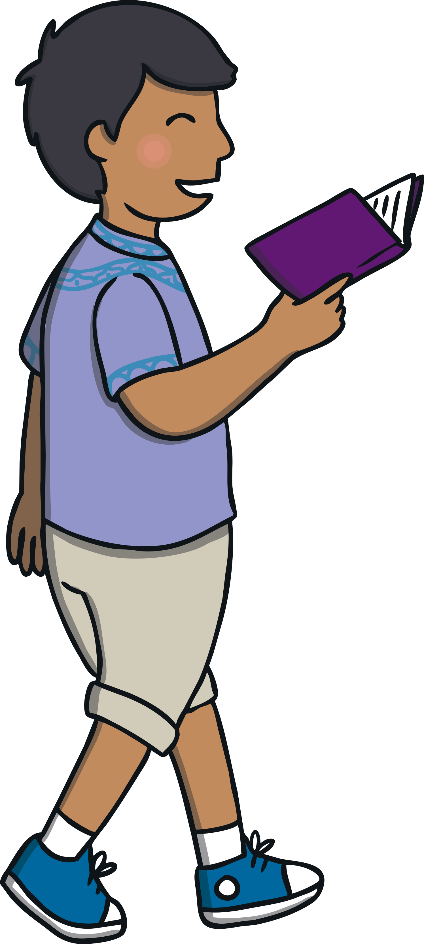 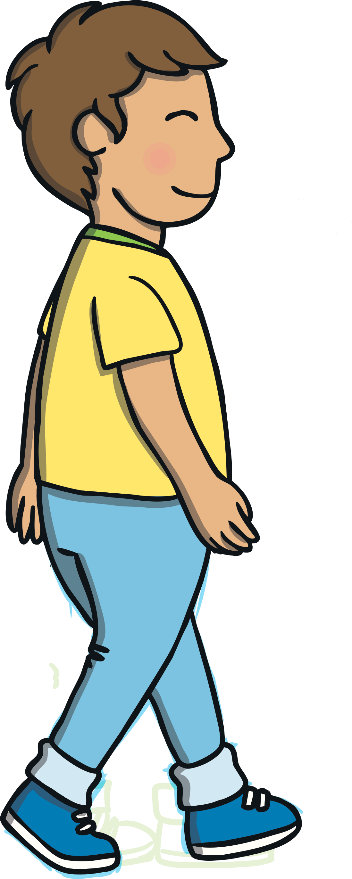 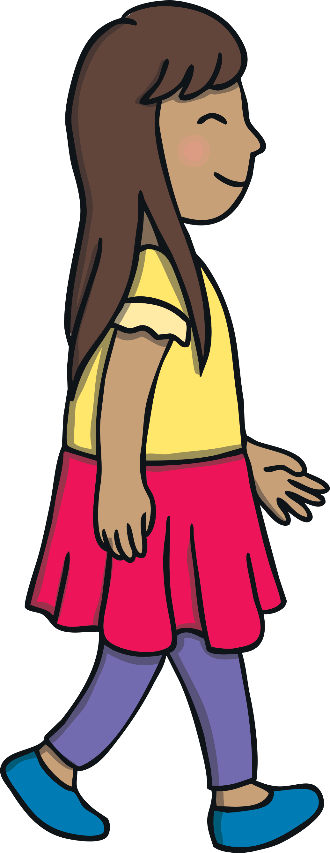 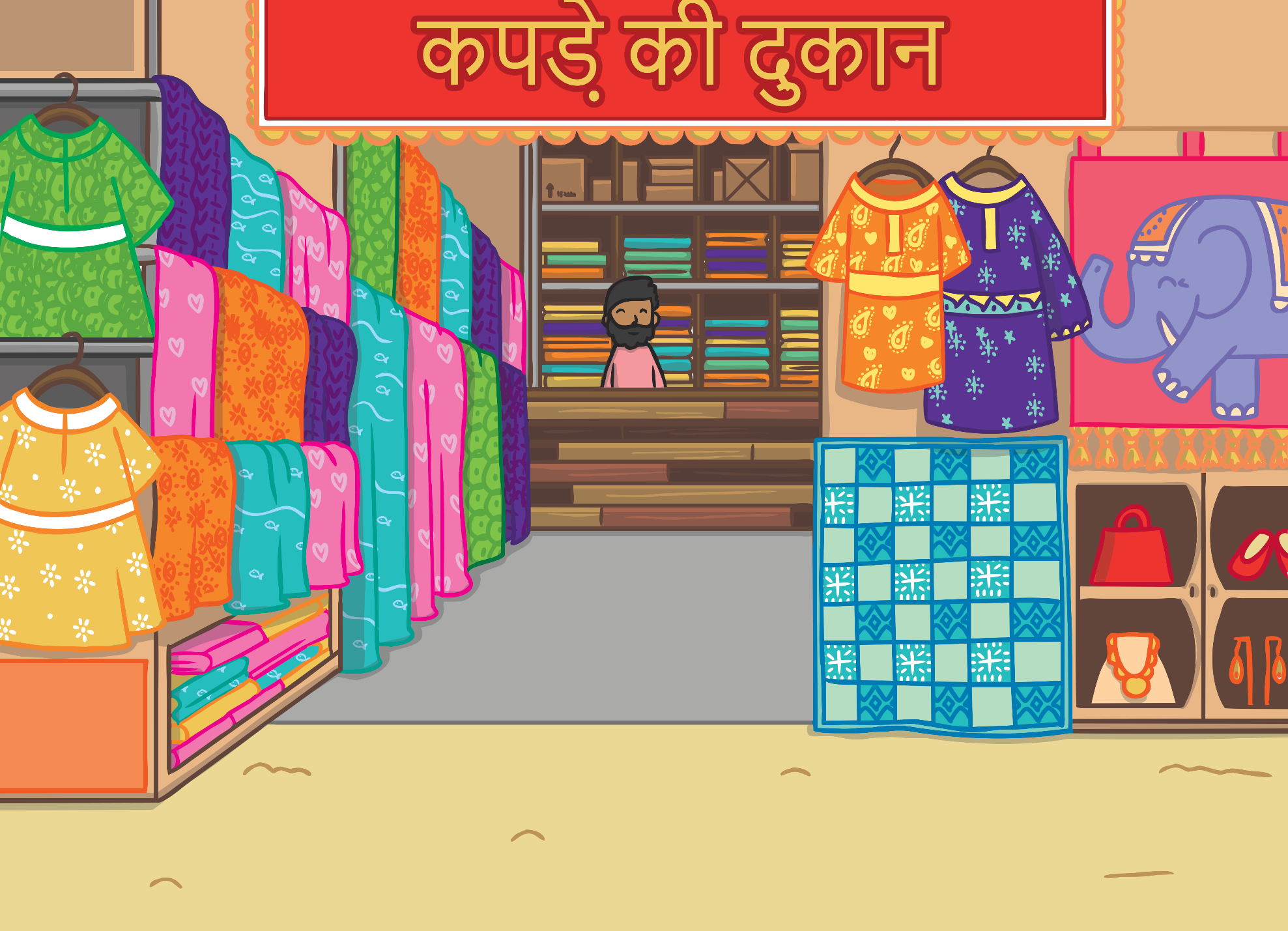 Ankit takes Kit and Sam to the shops so that Sam can get some dresses and bracelets.
Apply
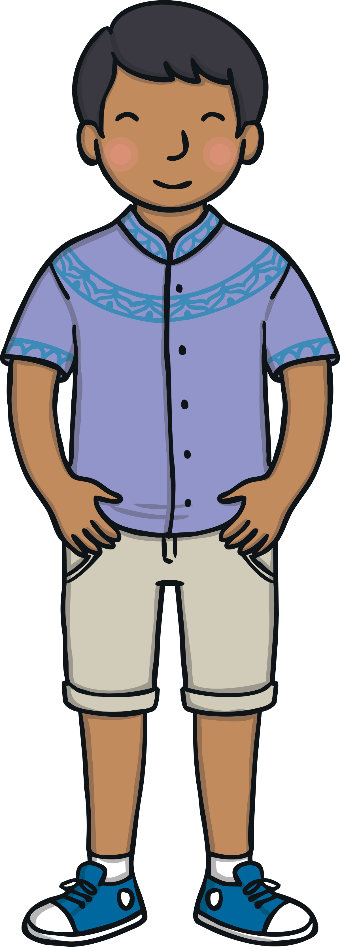 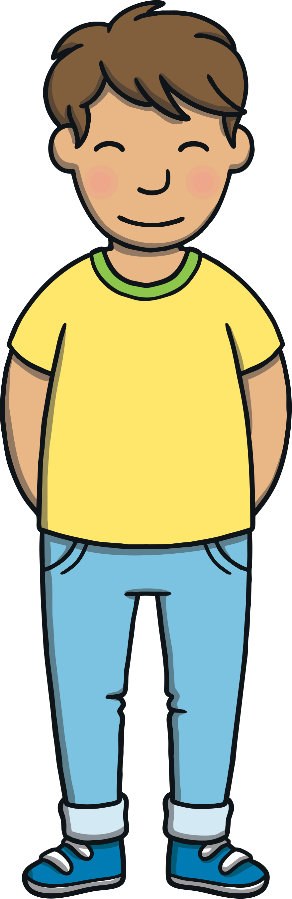 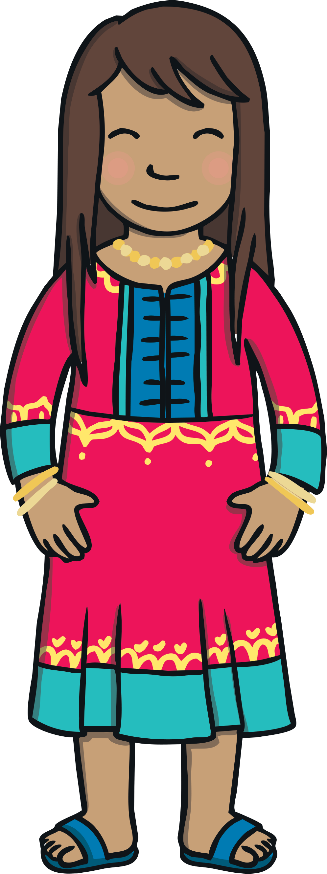 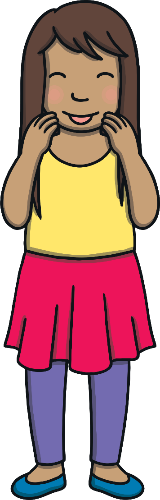 Show
Sound Buttons On/Off
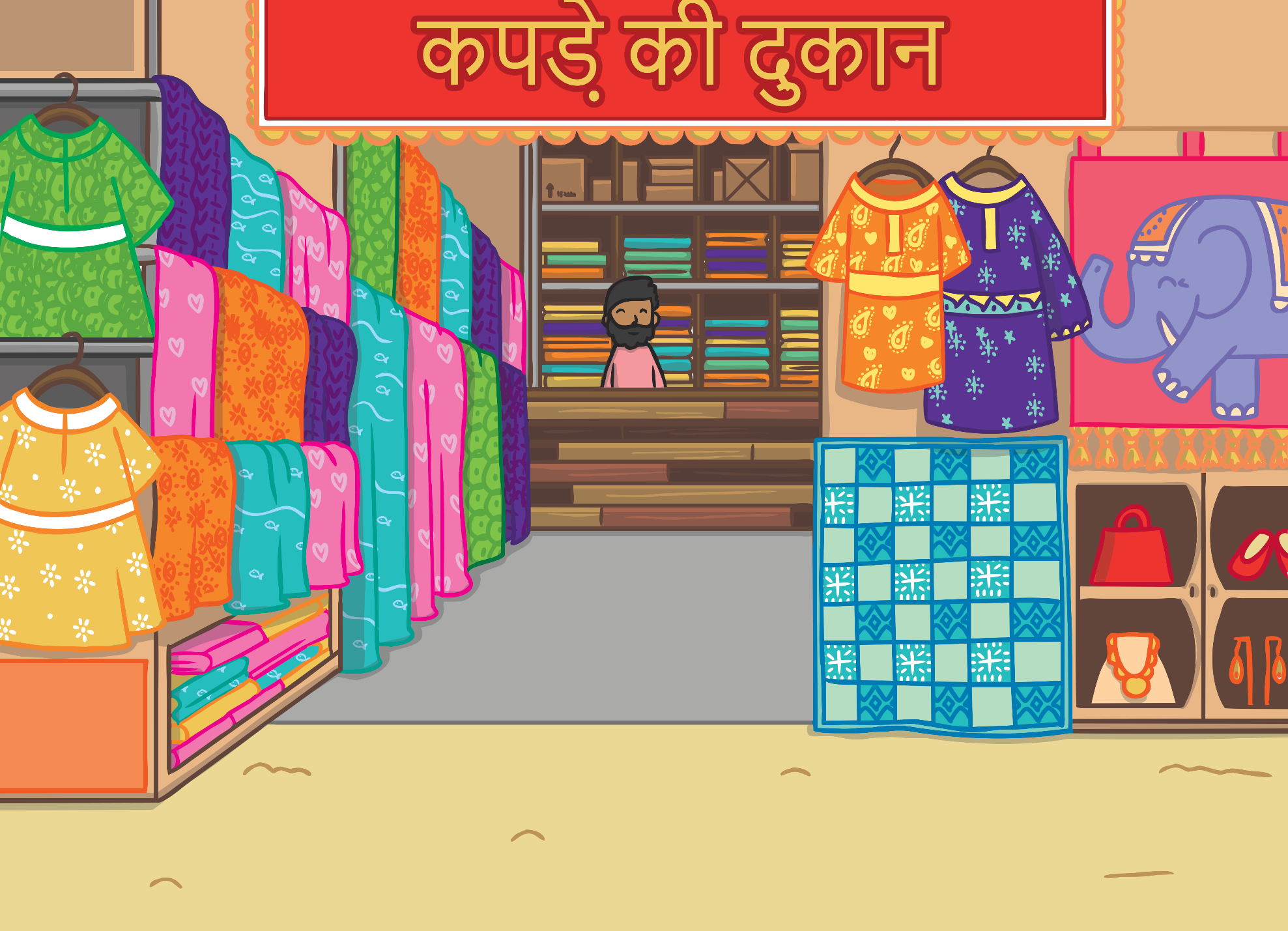 Apply
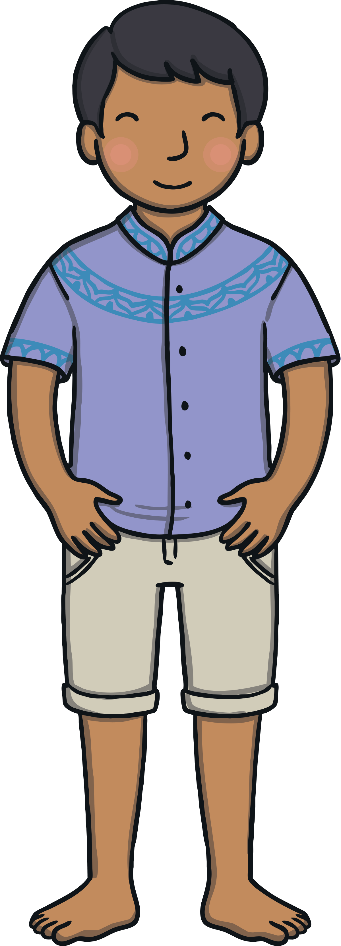 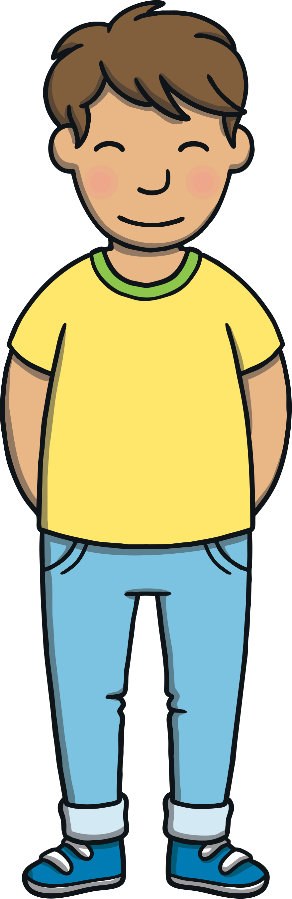 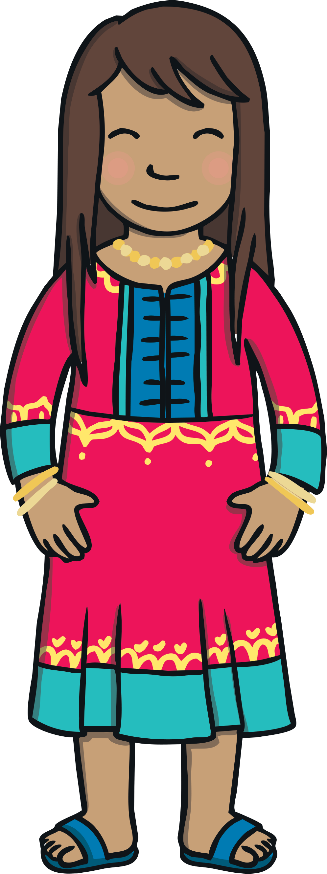 After Sam had chosen herself a new Shalwar Kameez and some bracelets, Ankit led them from the bazaar. “There are loads of buses going all over Kanpur from there. We can get ourselves a day ticket and ride all over the city,” he grinned.
Today, we have learnt…
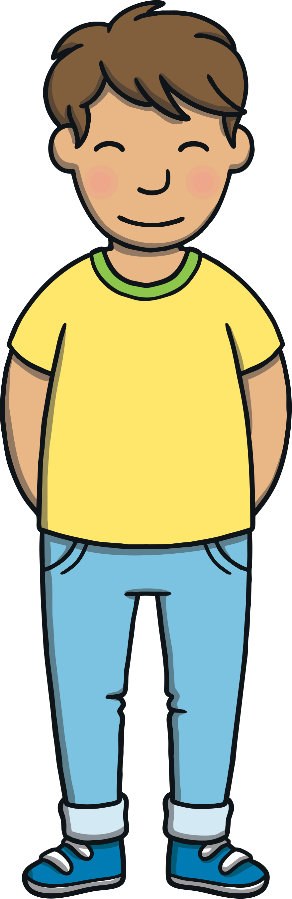 Adding
-s and -es
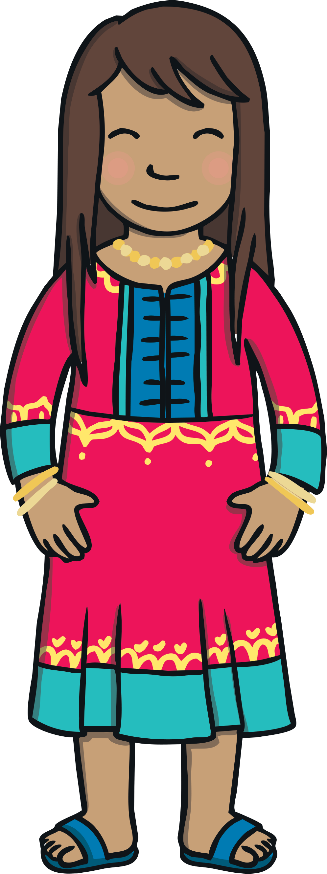 The adventure continues next lesson!